Comparison List – Slide Template
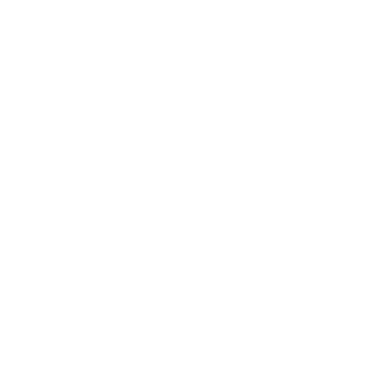 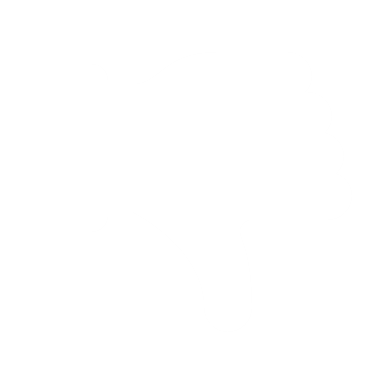 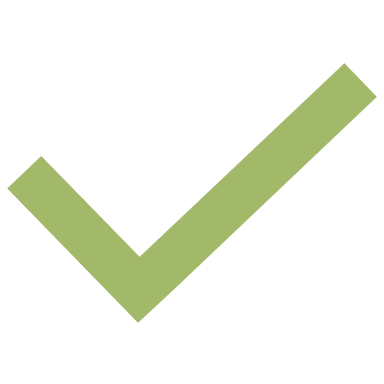 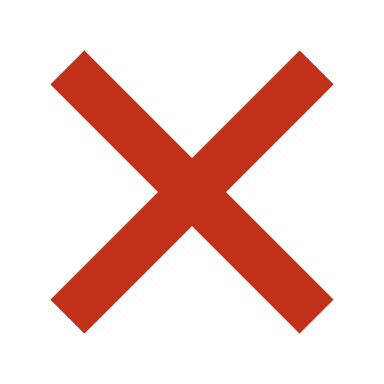 Lorem Ipsum
Lorem Ipsum
Lorem Ipsum
Lorem Ipsum
Lorem Ipsum
Lorem Ipsum
Lorem Ipsum
Lorem Ipsum
Lorem ipsum dolor sit amet, nibh est. A magna..
Lorem ipsum dolor sit amet, nibh est. A magna..
Lorem ipsum dolor sit amet, nibh est. A magna..
Lorem ipsum dolor sit amet, nibh est. A magna..
Lorem ipsum dolor sit amet, nibh est. A magna..
Lorem ipsum dolor sit amet, nibh est. A magna..
Lorem ipsum dolor sit amet, nibh est. A magna..
Lorem ipsum dolor sit amet, nibh est. A magna..
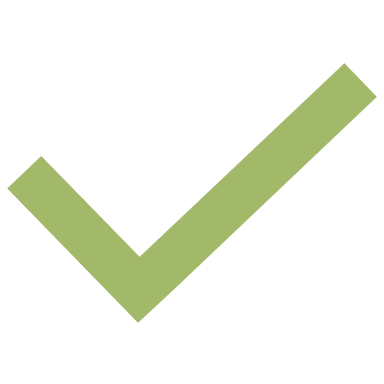 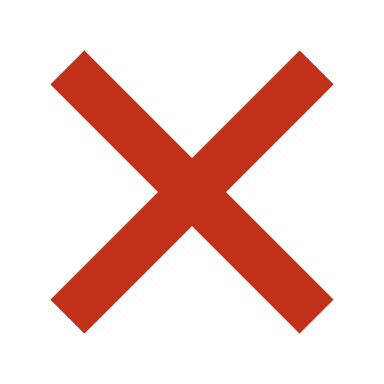 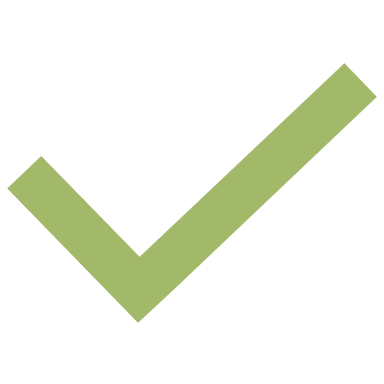 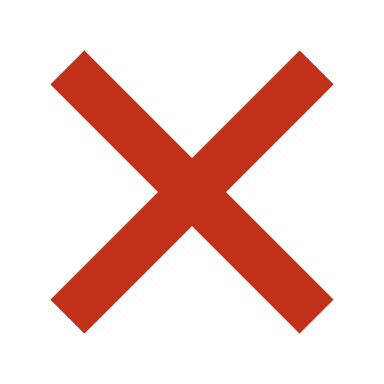 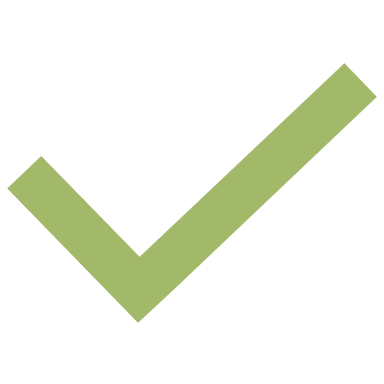 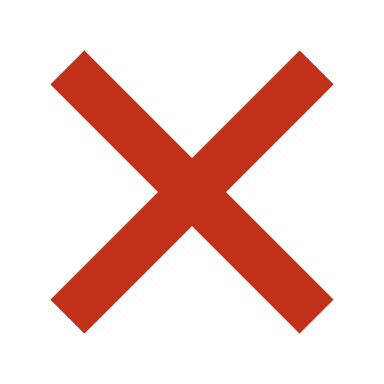 [Speaker Notes: © Copyright PresentationGO.com – The free PowerPoint and Google Slides template library]
Comparison List – Slide Template
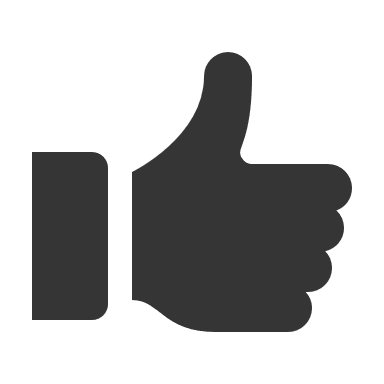 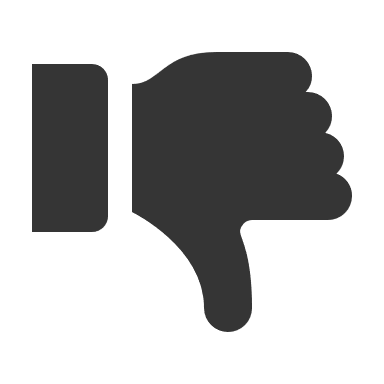 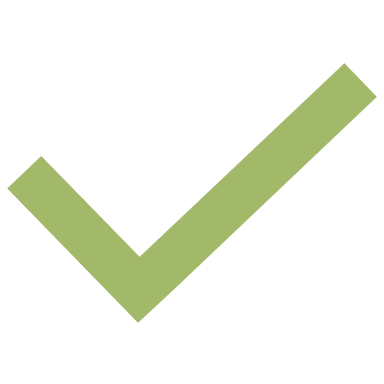 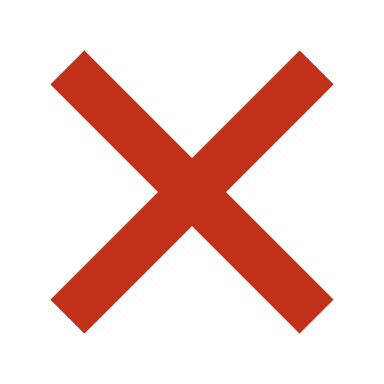 Lorem Ipsum
Lorem Ipsum
Lorem Ipsum
Lorem Ipsum
Lorem Ipsum
Lorem Ipsum
Lorem Ipsum
Lorem Ipsum
Lorem ipsum dolor sit amet, nibh est. A magna..
Lorem ipsum dolor sit amet, nibh est. A magna..
Lorem ipsum dolor sit amet, nibh est. A magna..
Lorem ipsum dolor sit amet, nibh est. A magna..
Lorem ipsum dolor sit amet, nibh est. A magna..
Lorem ipsum dolor sit amet, nibh est. A magna..
Lorem ipsum dolor sit amet, nibh est. A magna..
Lorem ipsum dolor sit amet, nibh est. A magna..
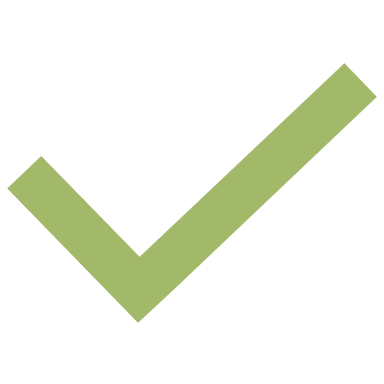 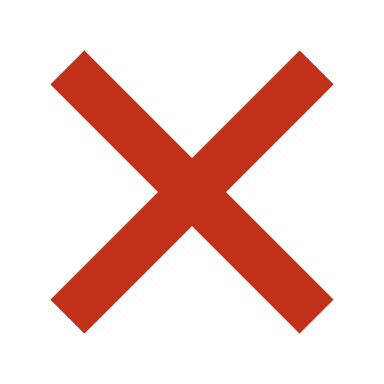 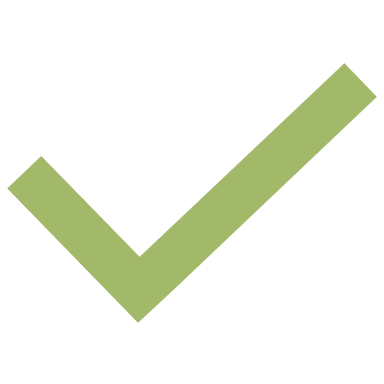 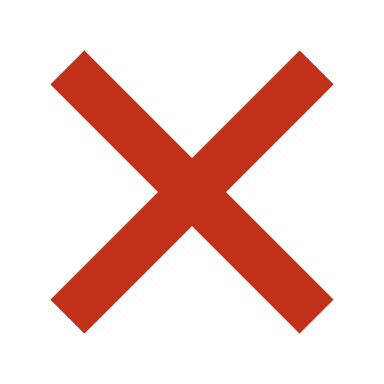 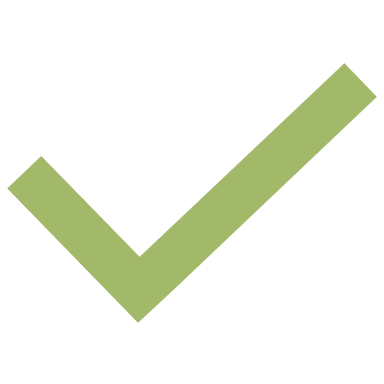 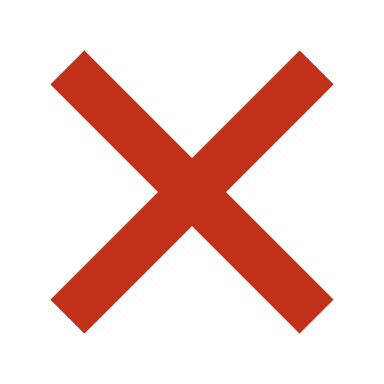 [Speaker Notes: © Copyright PresentationGO.com – The free PowerPoint and Google Slides template library]
[Speaker Notes: © Copyright PresentationGO.com – The free PowerPoint and Google Slides template library]